Детский сад и семья
аспекты взаимодействия
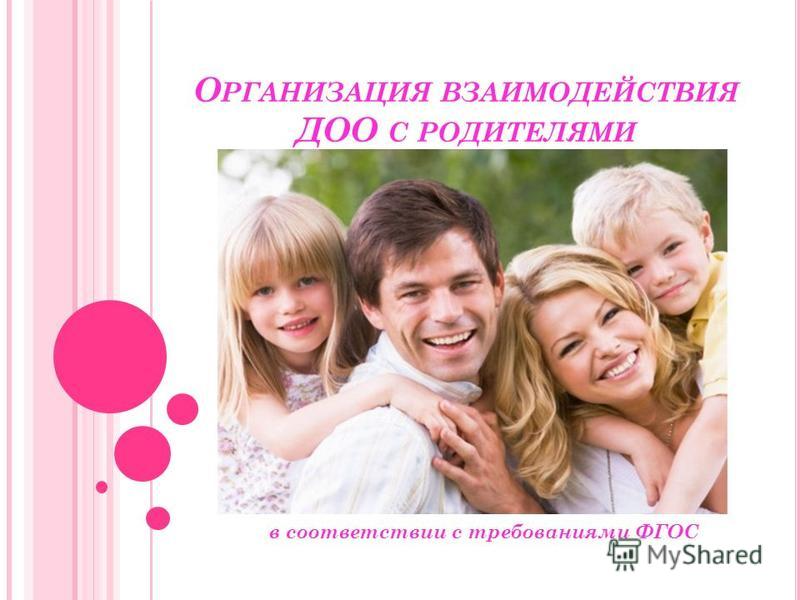 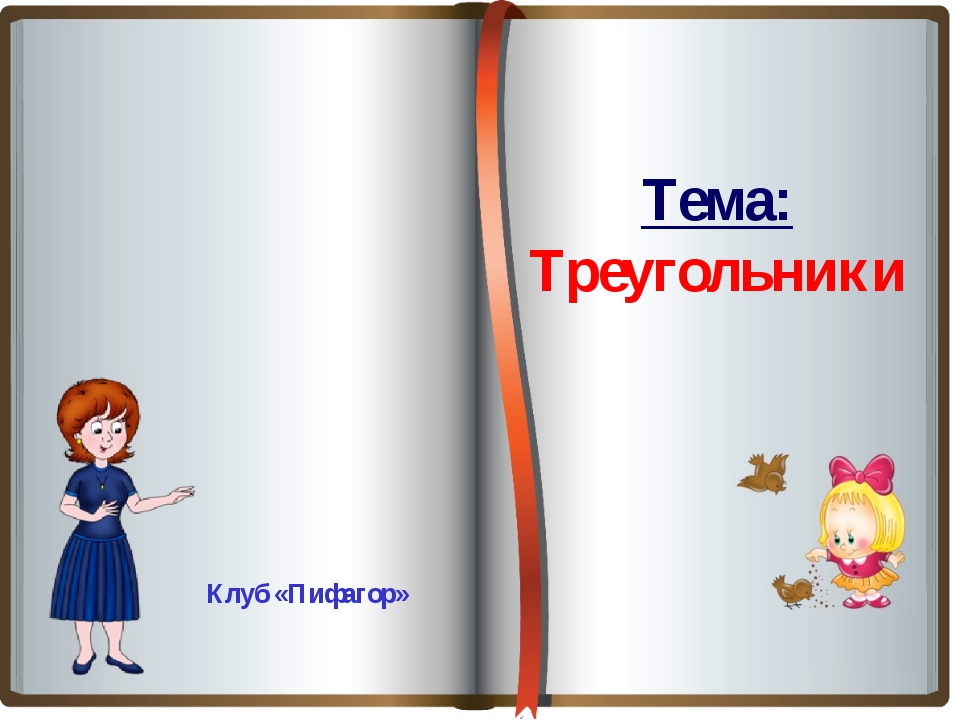 «Только вместе с родителями,
общими усилиями, педагоги могут дать детям большое человеческое счастье».            В.А.Сухомлинский
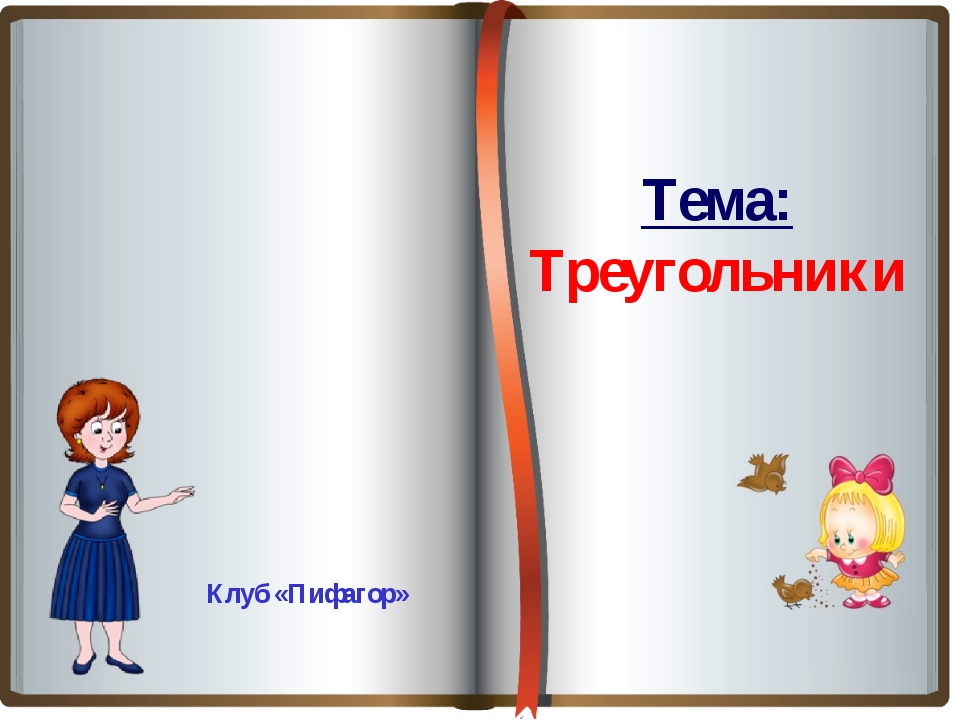 Цели взаимодействия
совместное воспитание и развитие дошкольников
  создание условий для благоприятного климата взаимодействия с родителями
 вовлечение родителей в единое образовательное пространство 
 Установление доверительных, партнёрских отношений с родителями
Задача детского сада
Приобщение родителей к участию в жизни детского сада через
поиск эффективных форм и методов сотрудничества,
способствующих формированию активной родительской позиции
Принципы взаимодействия   с  родителями
доброжелательный стиль общения    педагогов с родителями 
индивидуальный подход 
сотрудничество, а не наставничество 
динамичность
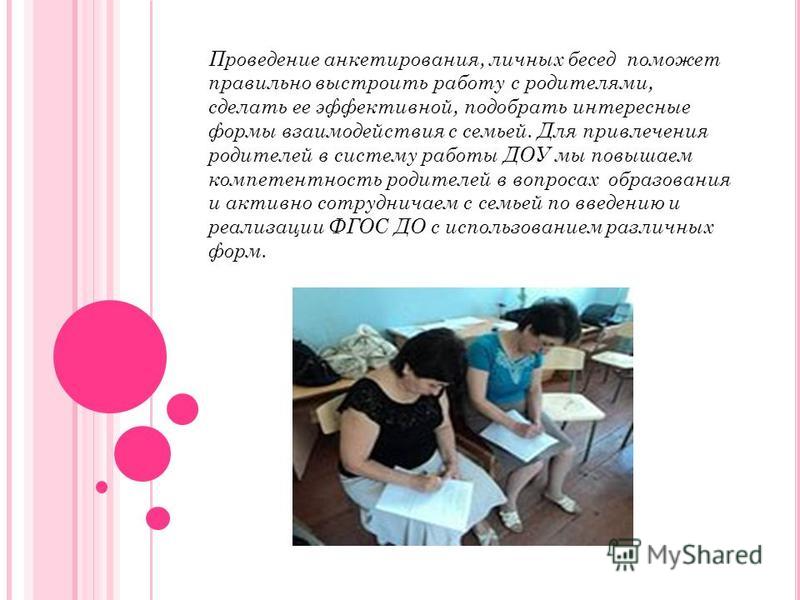 Формы взаимодействия
Традиционные – беседы, мастер-классы,дни открытых дверей, выставки совместных работ, праздники и развлечения, информационные стенды, работа с родительским комитетом, оформление папок-передвижек, анкетирование, опрос, традиции группы
Нетрадиционные – фотовыставки, проведение акций, оздоровительных мероприятий, мастер-классы, нетрадиционные родительские собрания
Традиционные
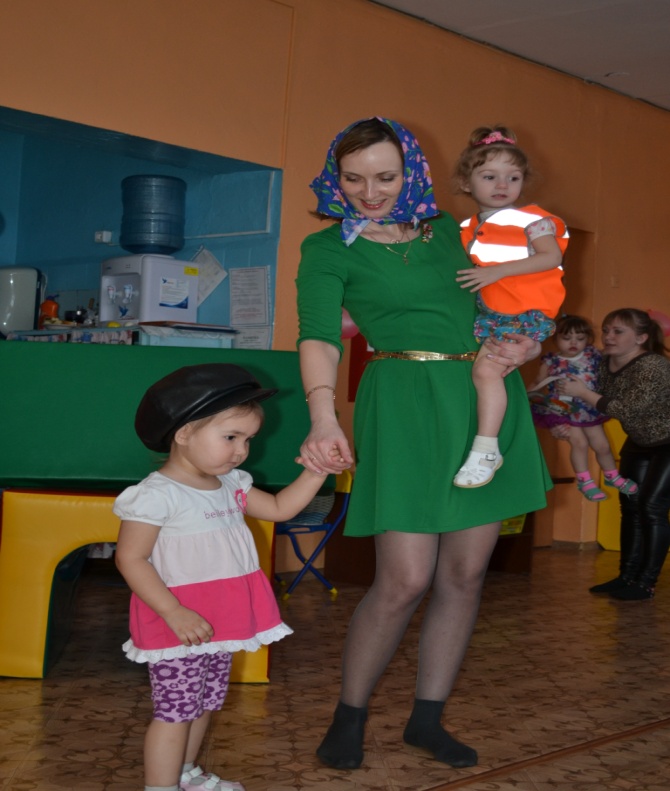 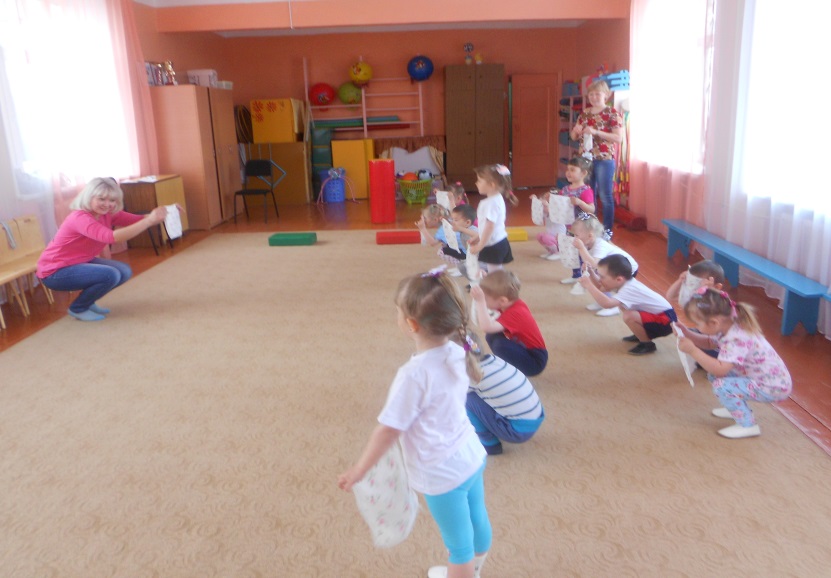 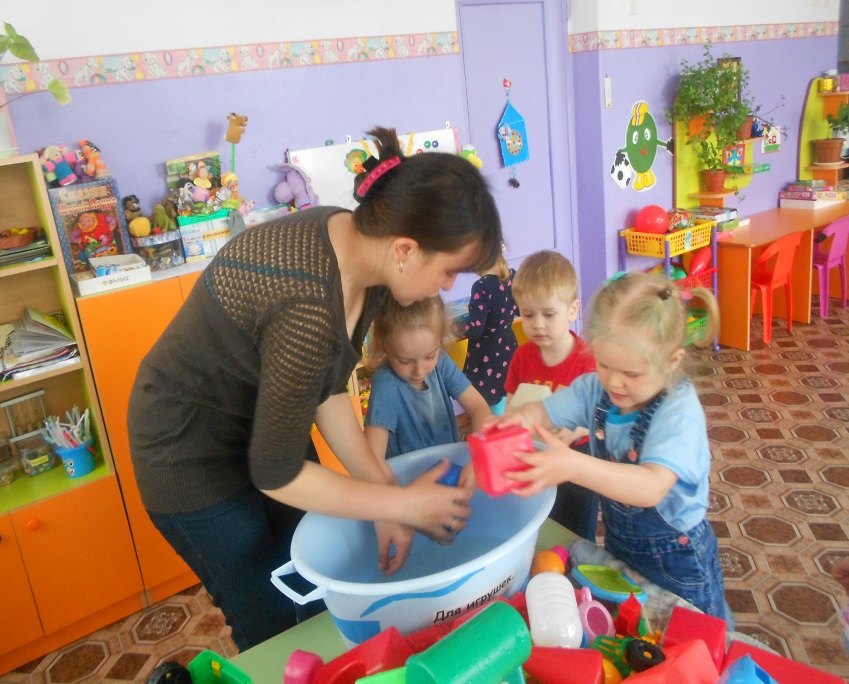 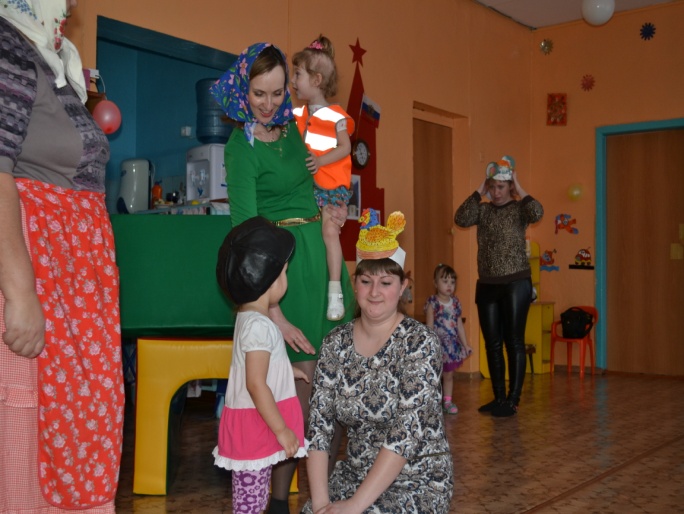 Информационные стенды
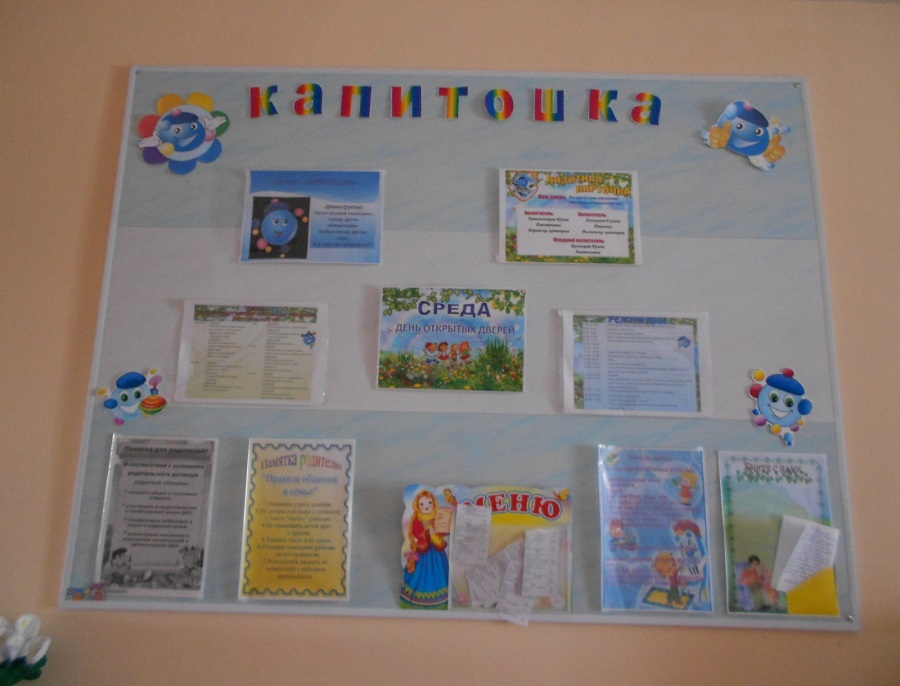 Неделя безопасности
Неделя  здоровья
Неделя игры и народной игрушки
Папки-передвижки
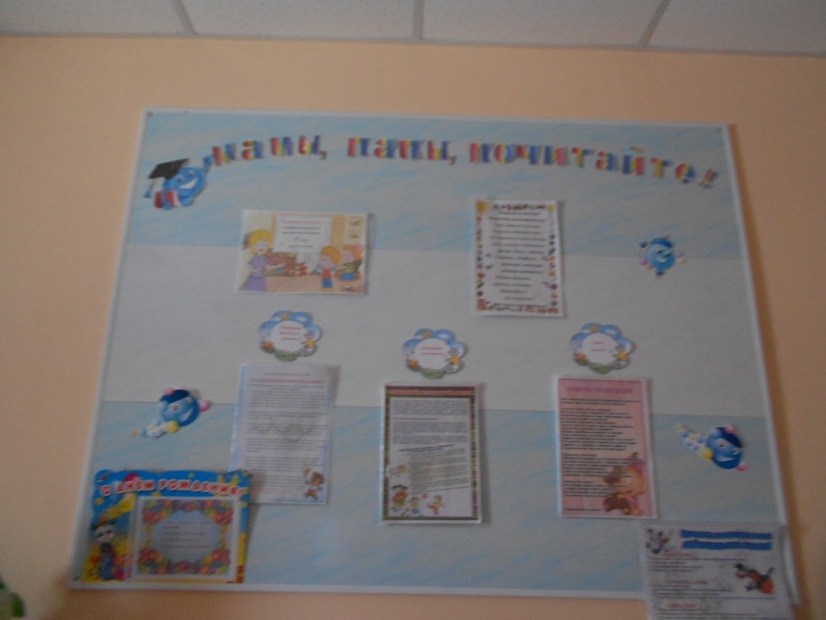 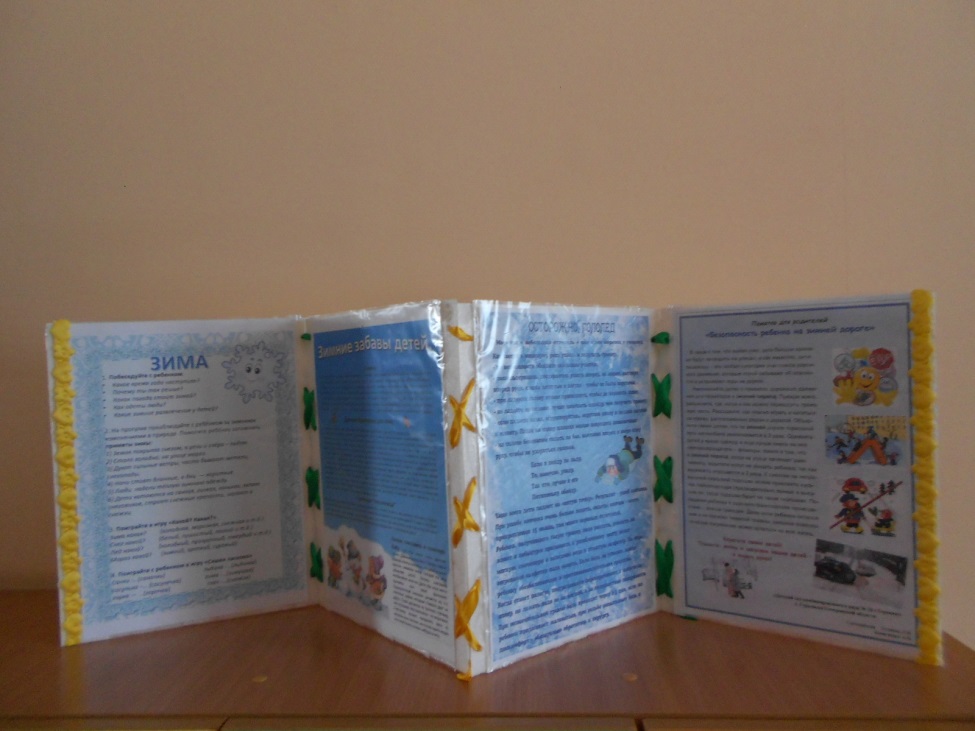 Неделя здоровья
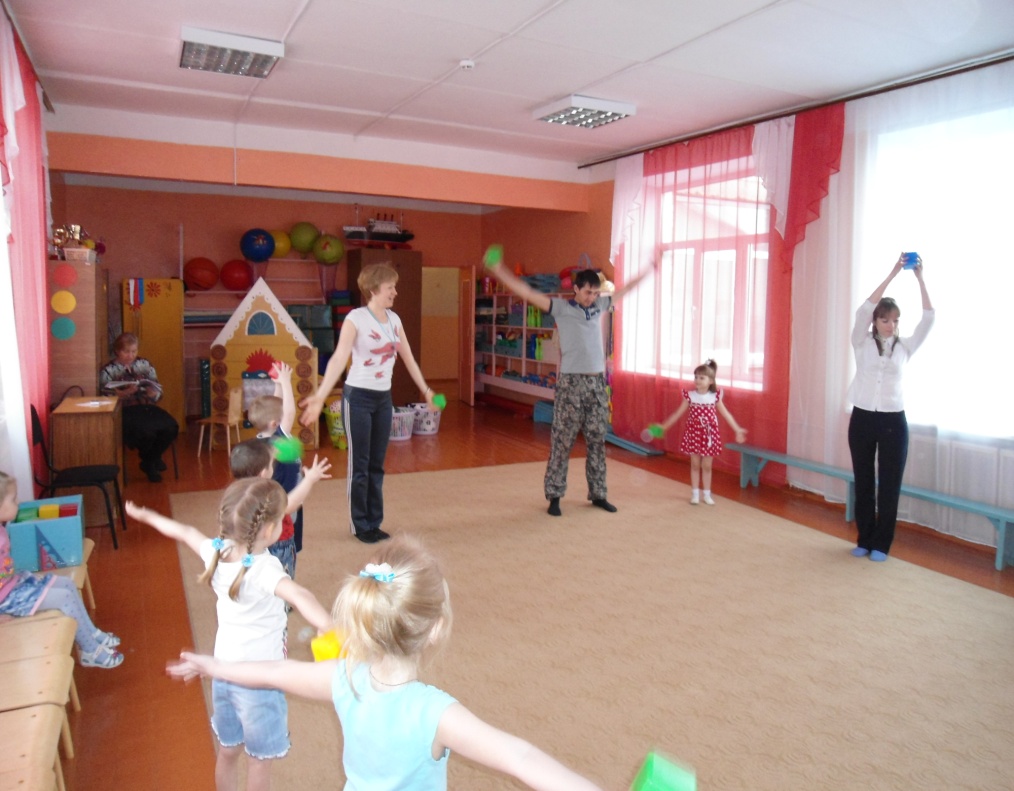 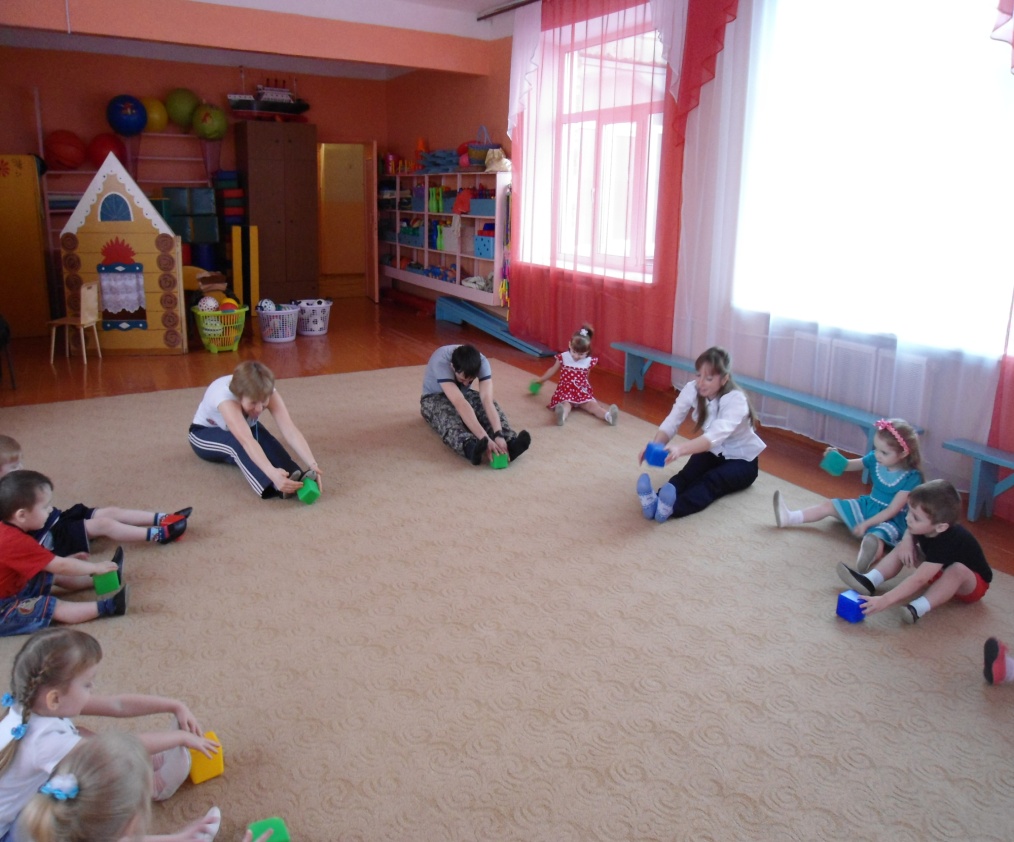 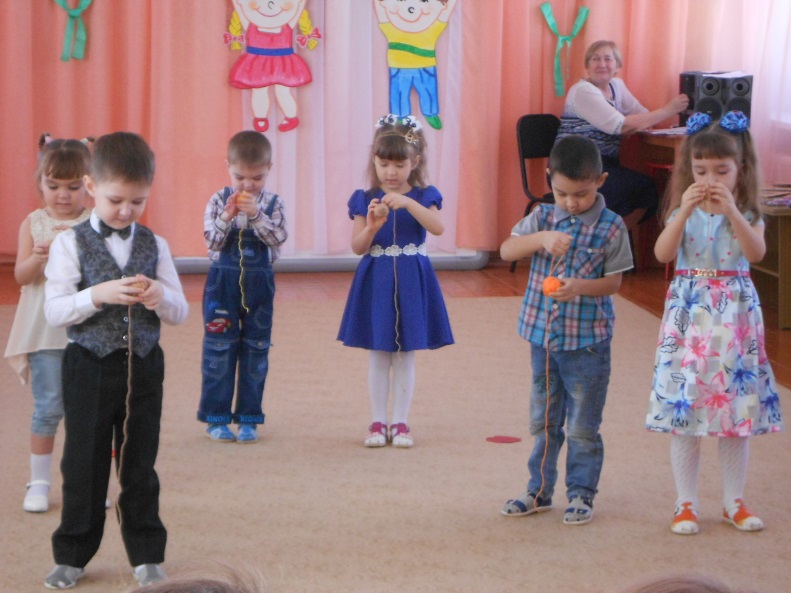 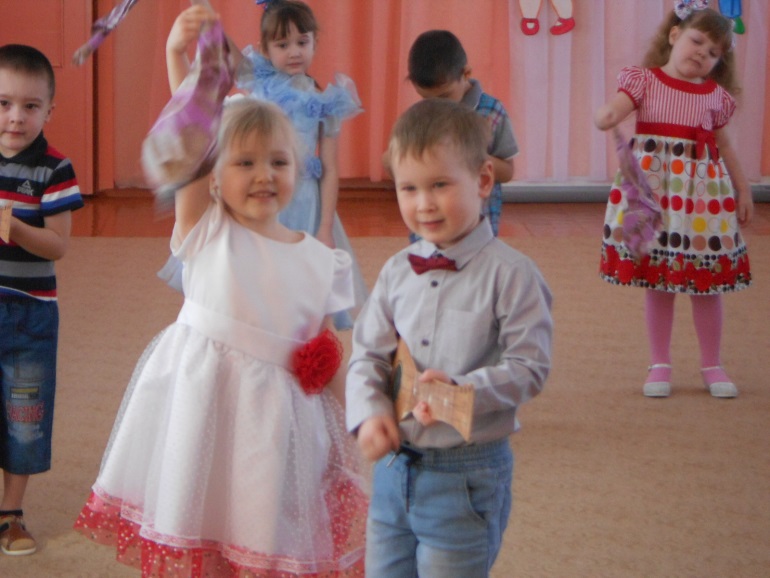 День матери
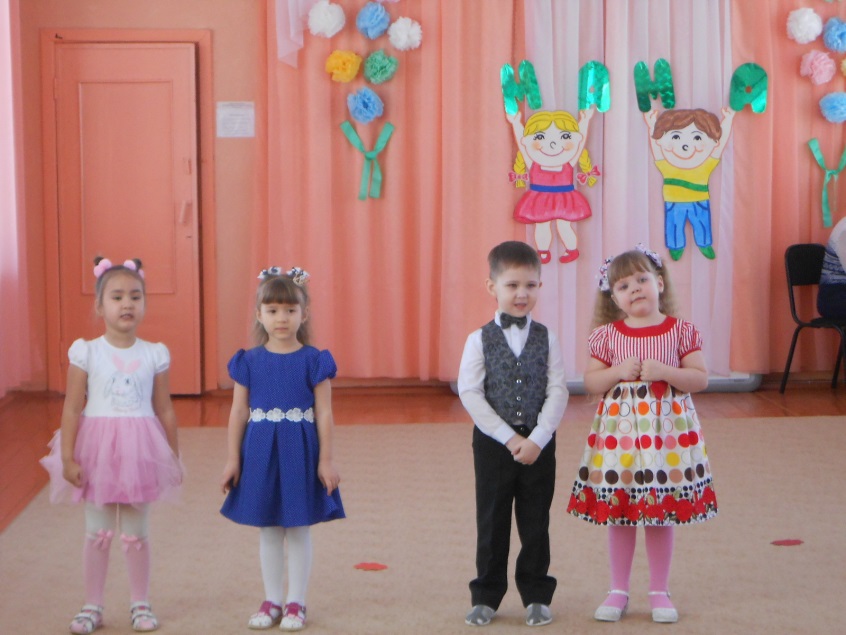 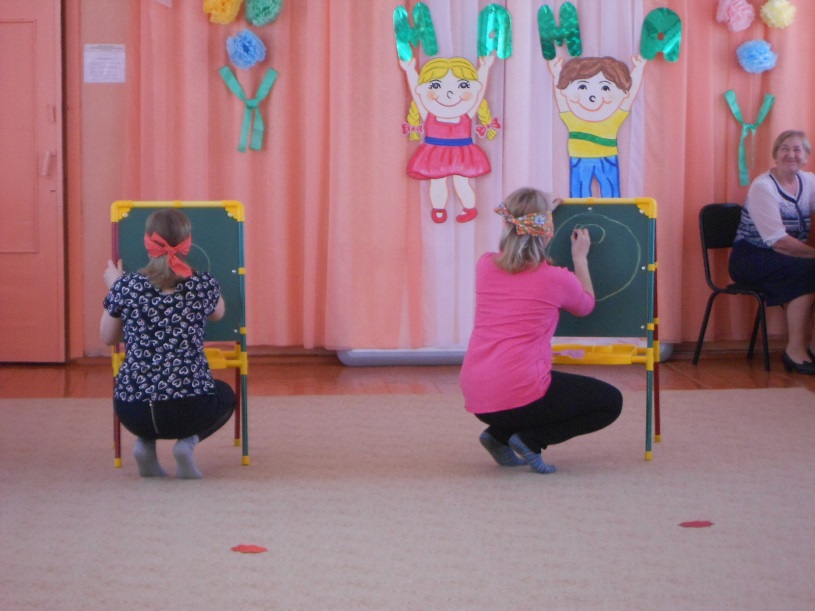 Новый год
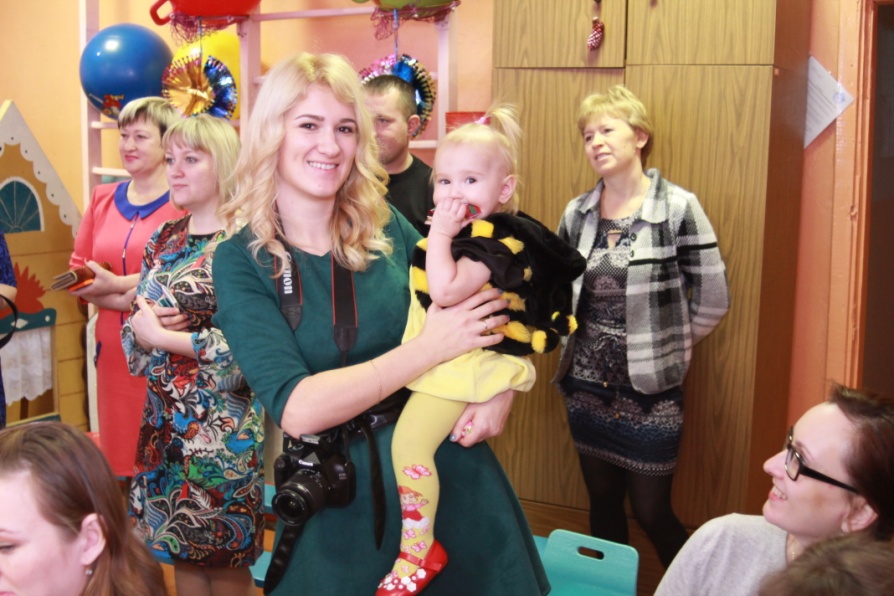 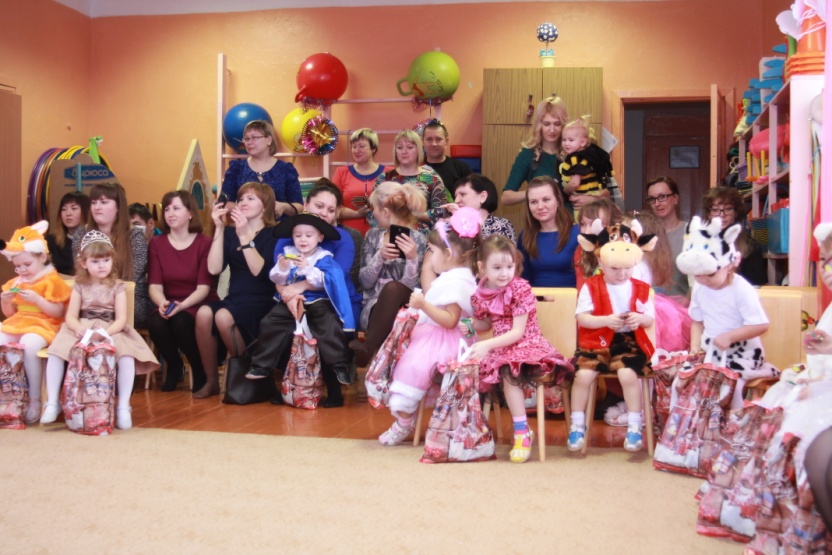 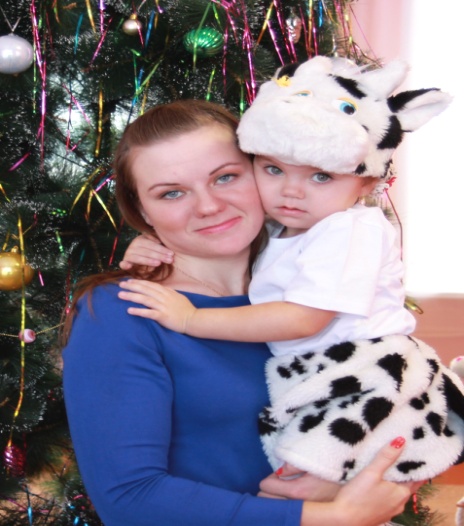 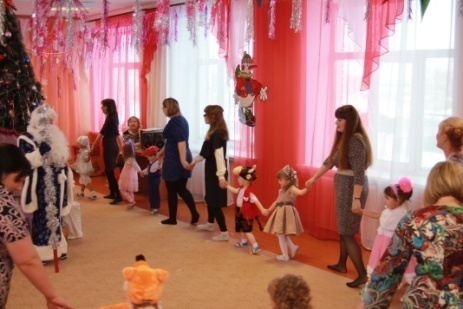 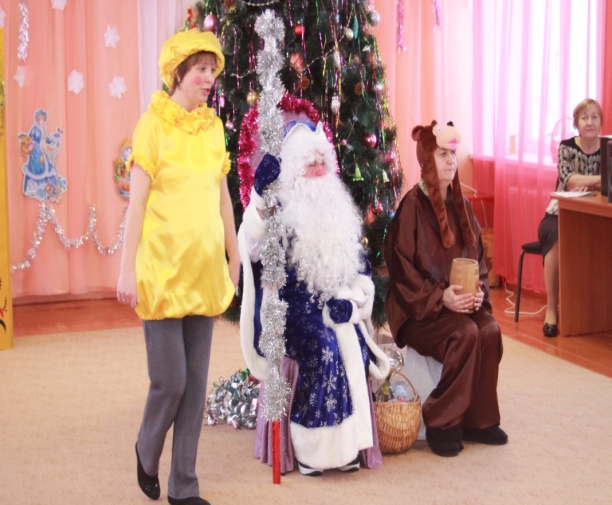 Выставки
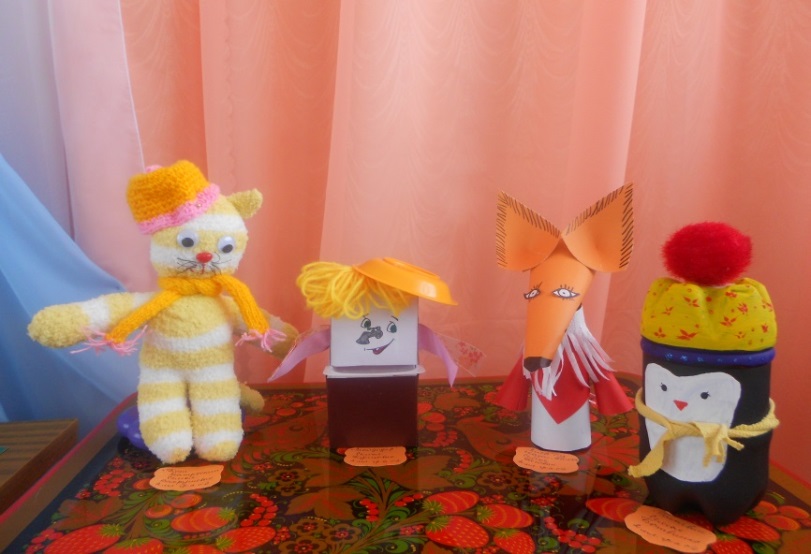 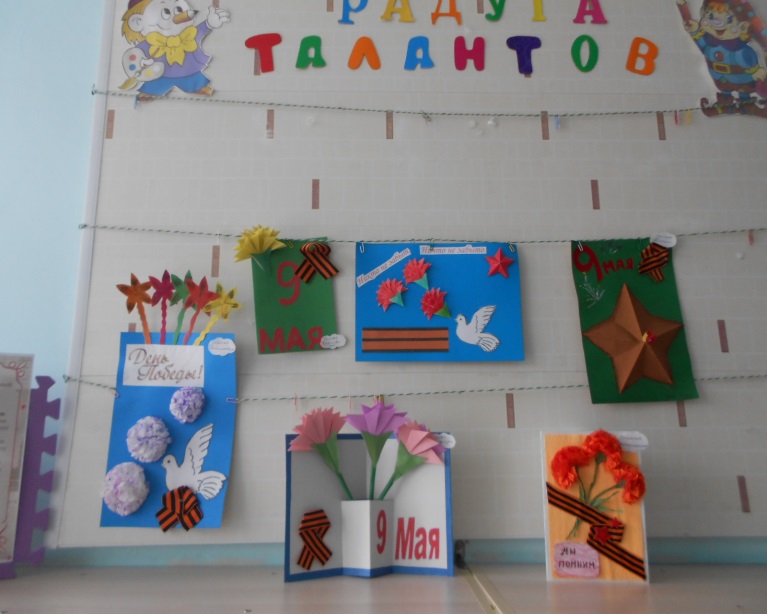 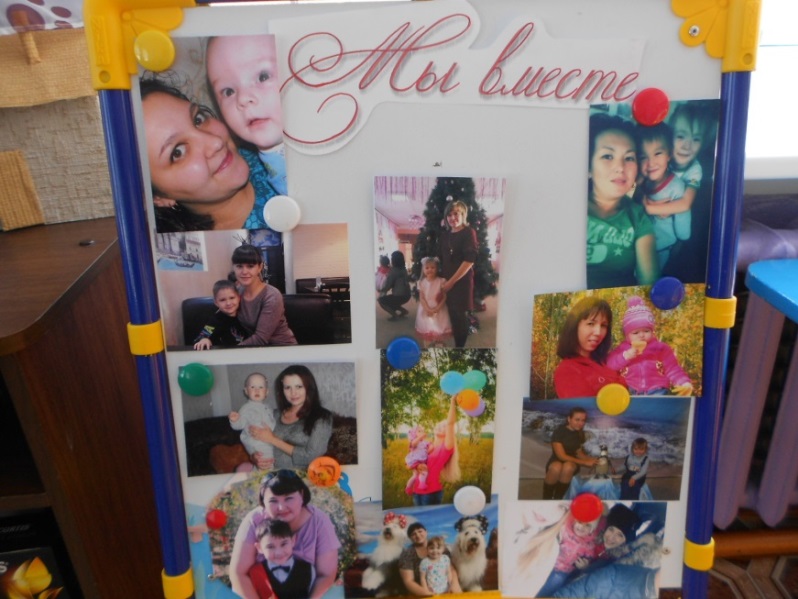 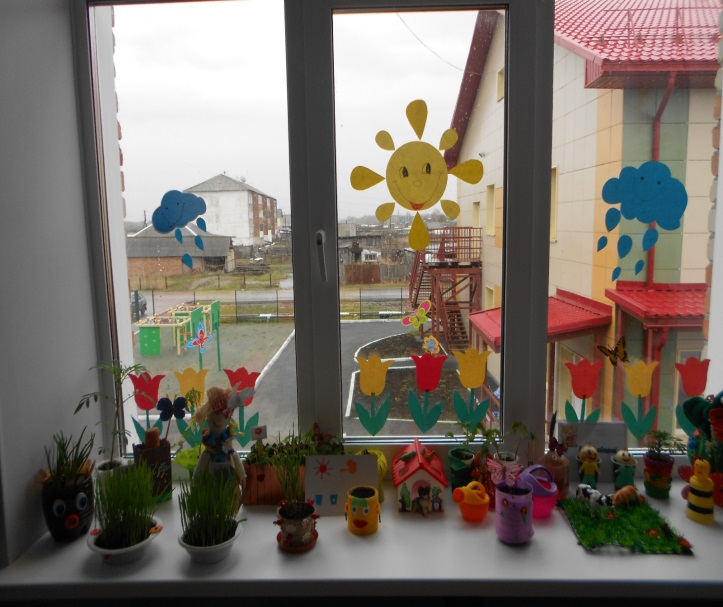 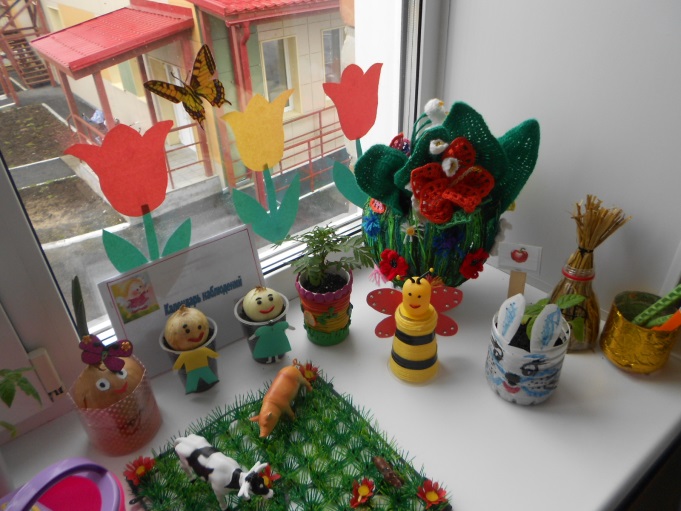 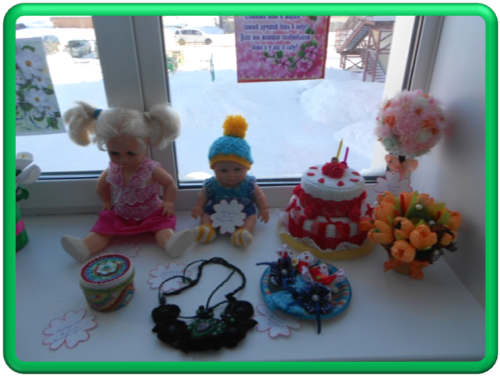 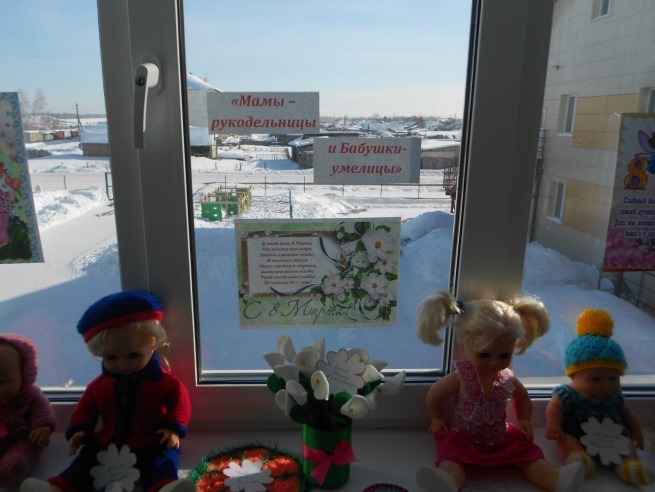 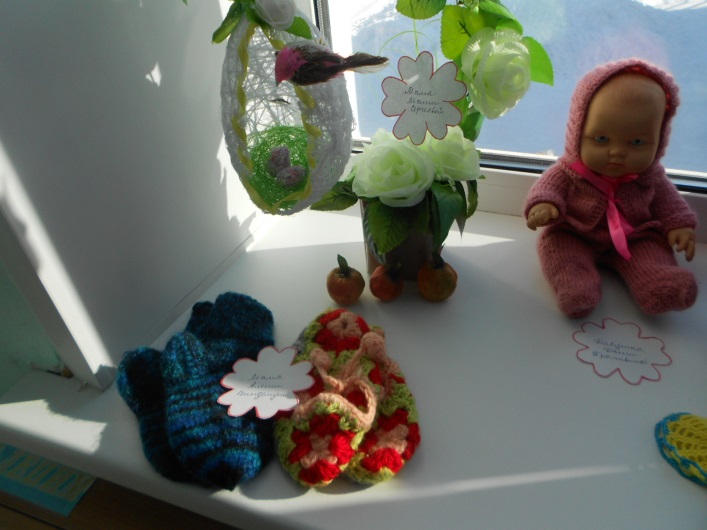 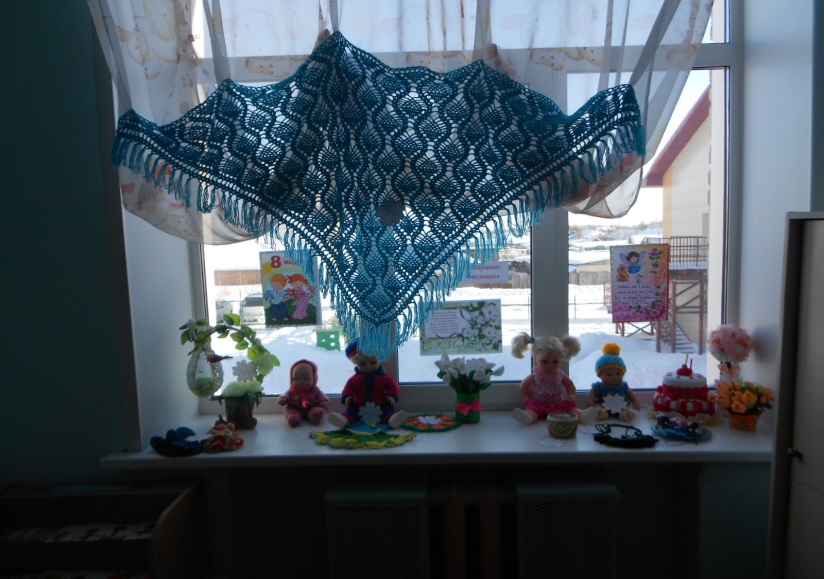 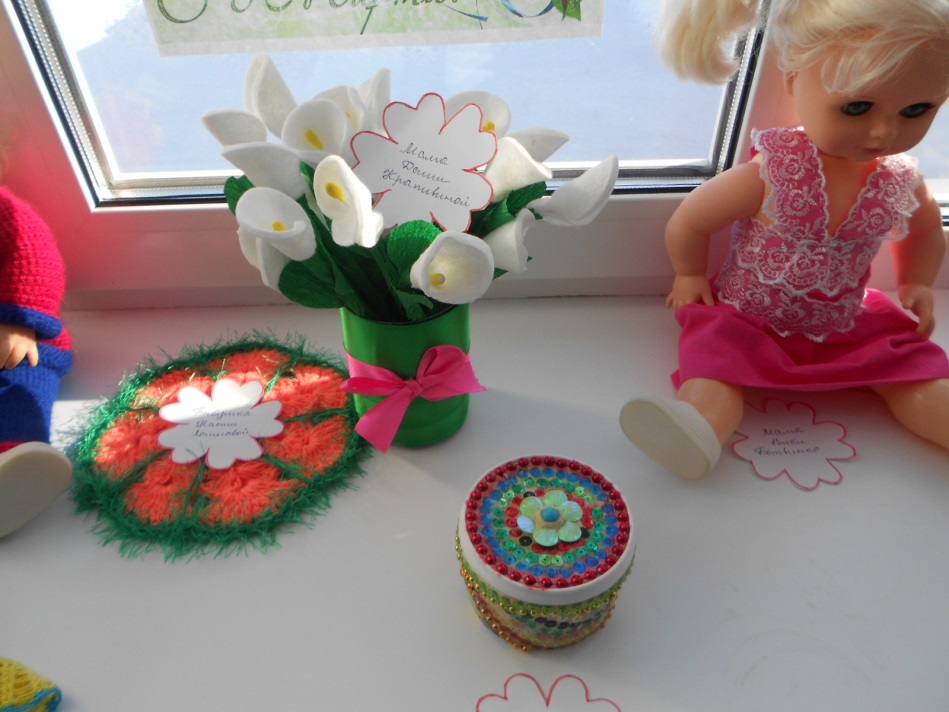 Нетрадиционная работа
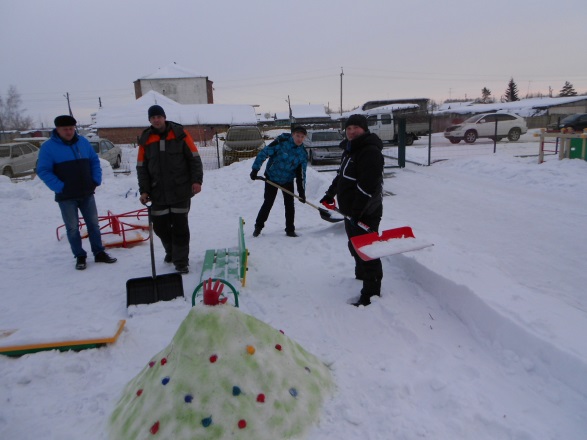 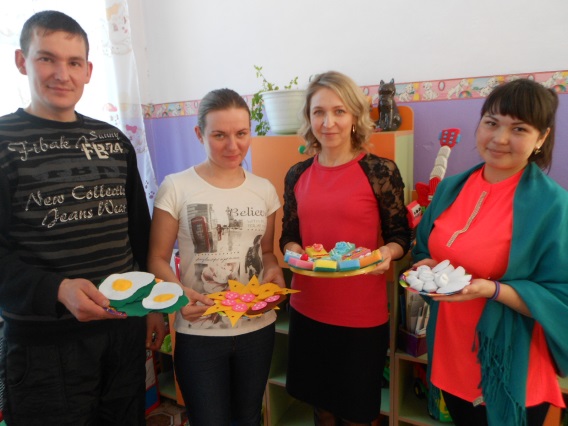 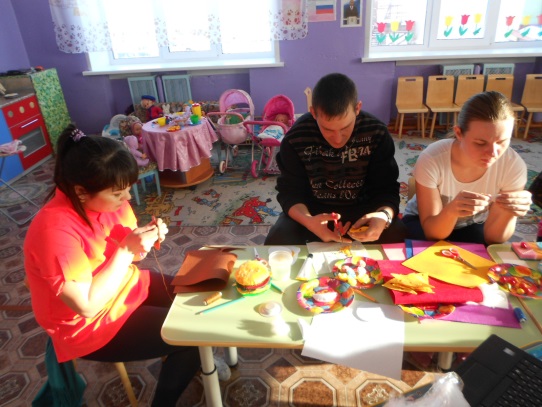 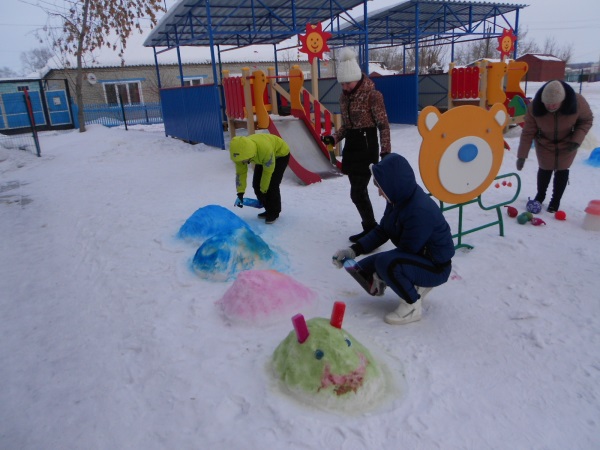 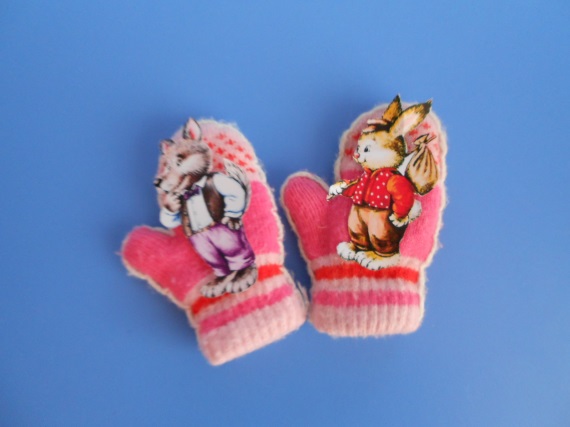 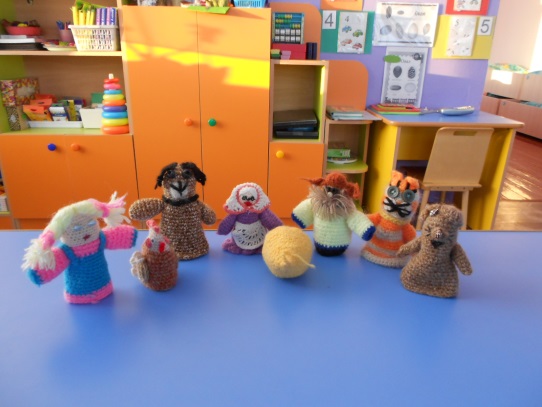 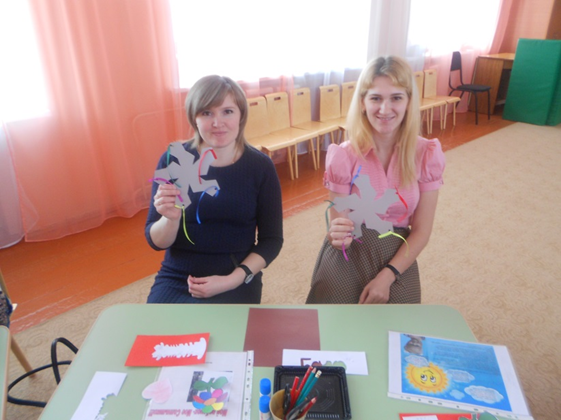 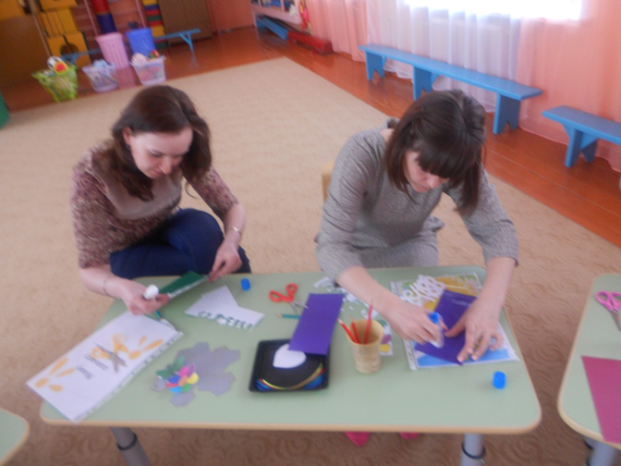 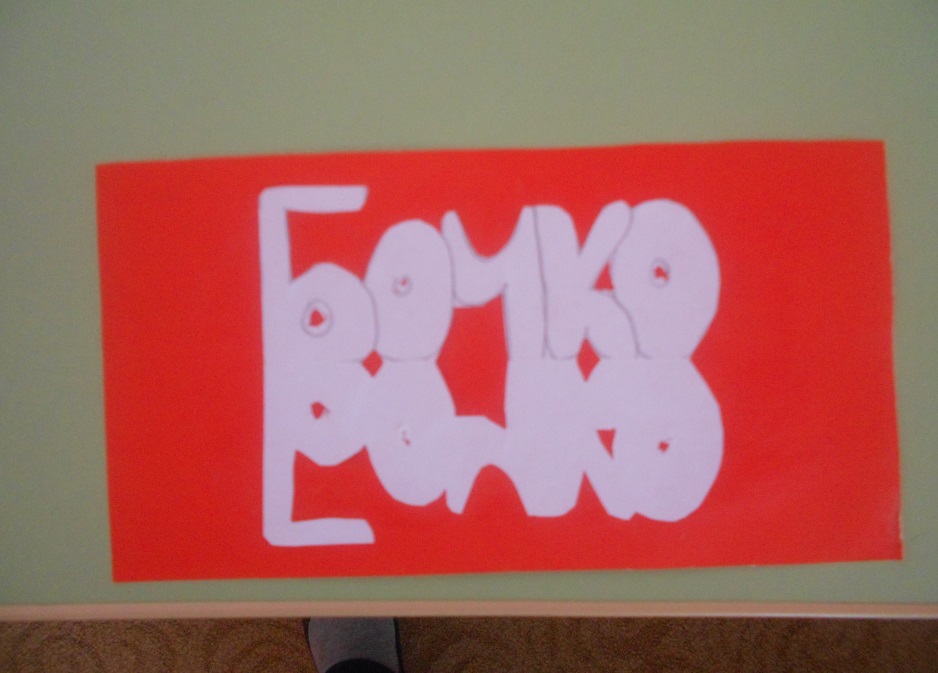 Акции
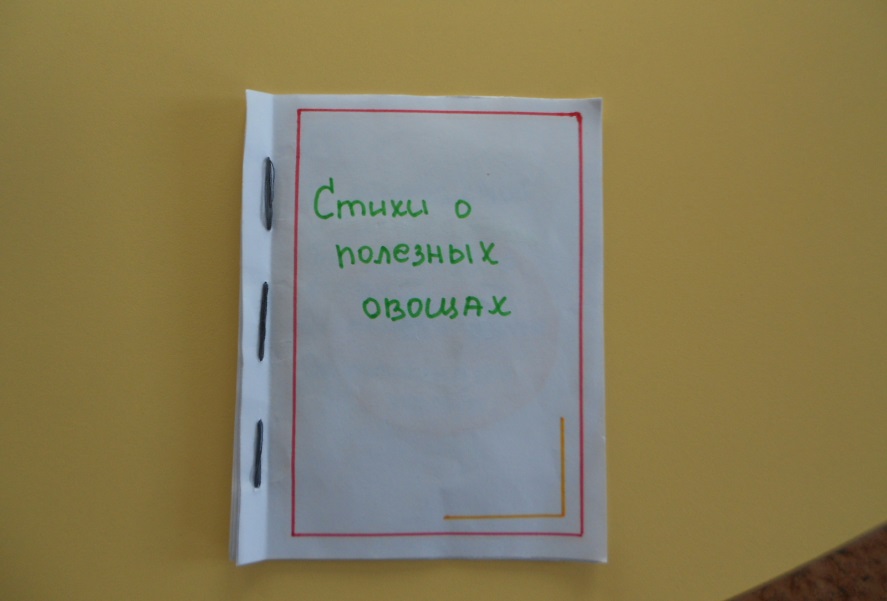 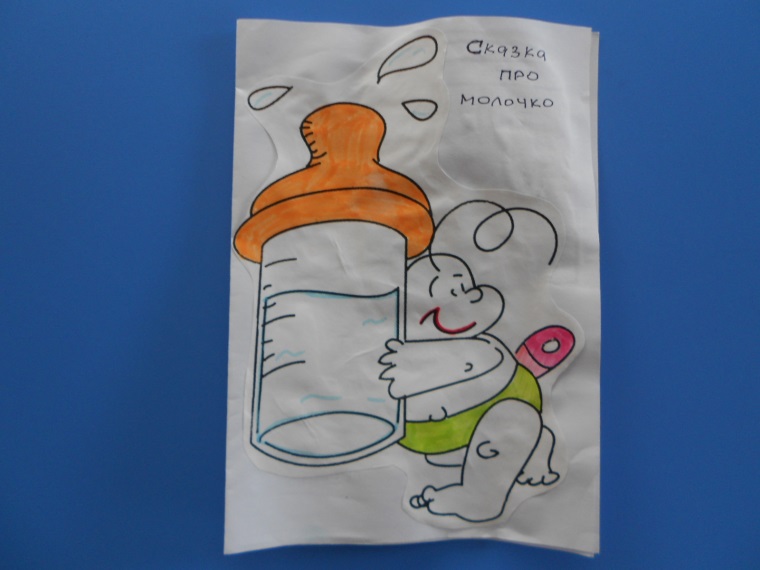 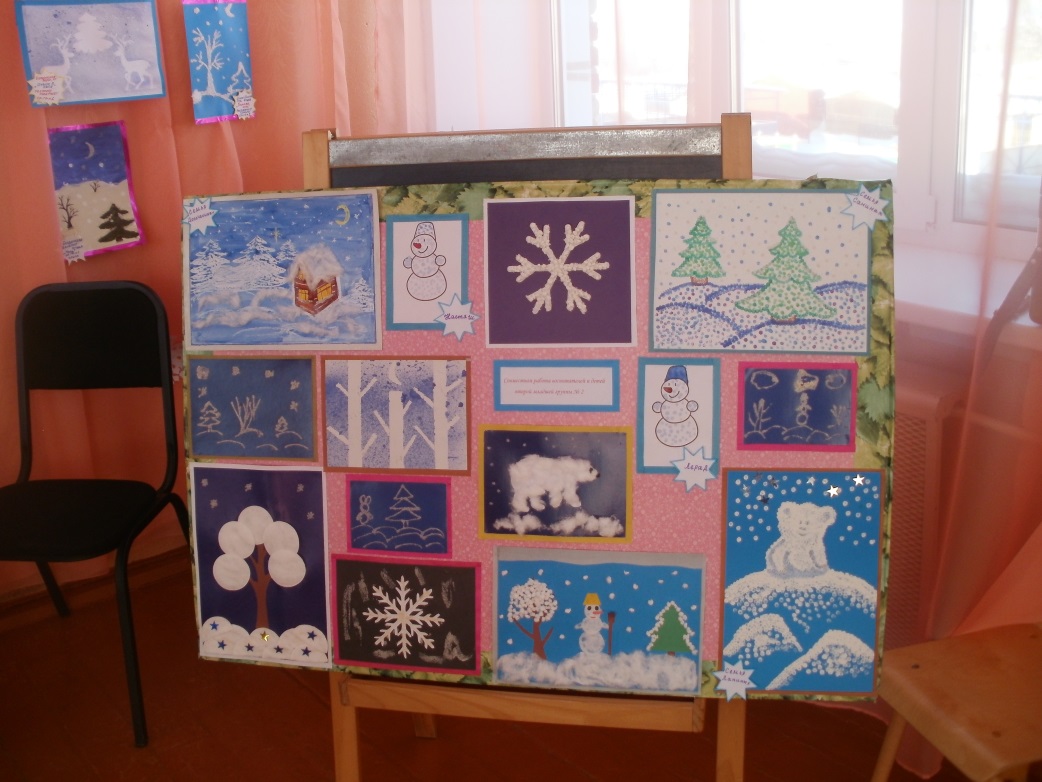 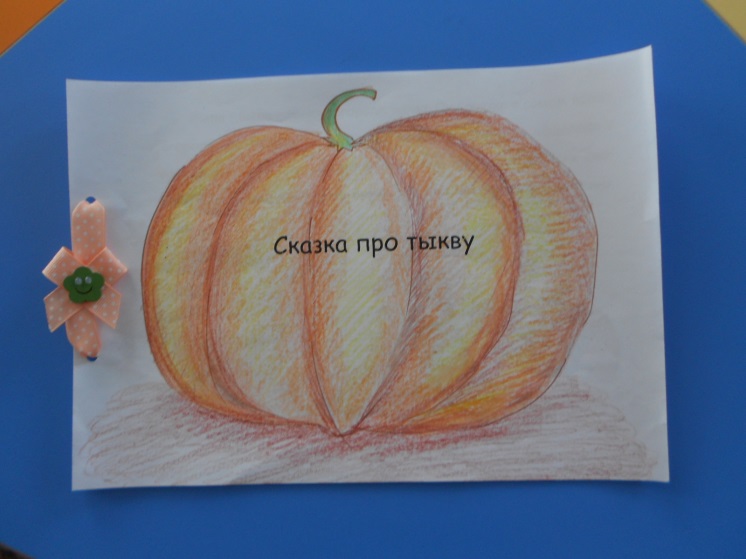 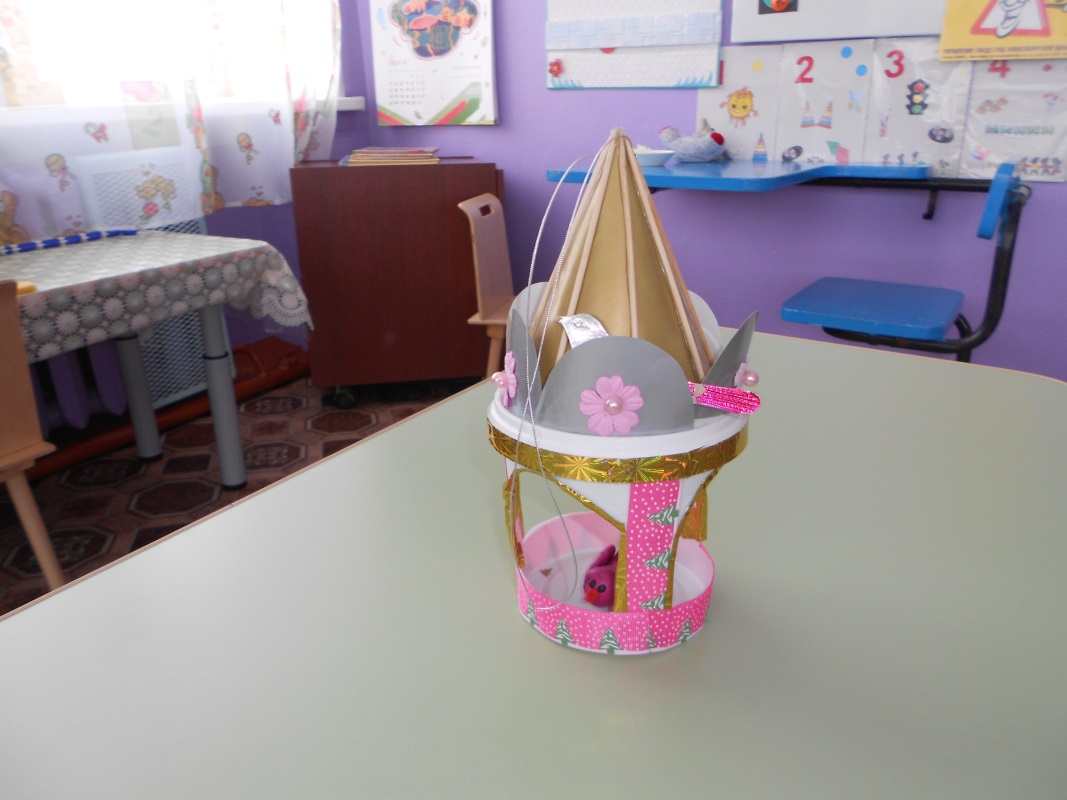 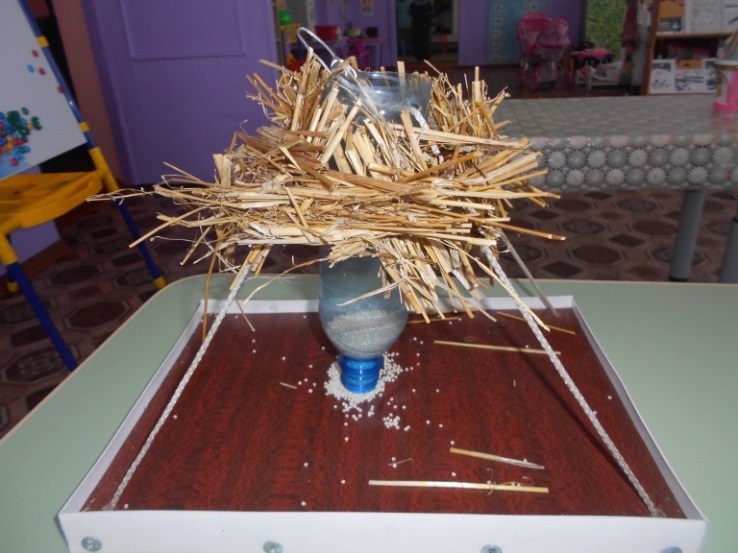 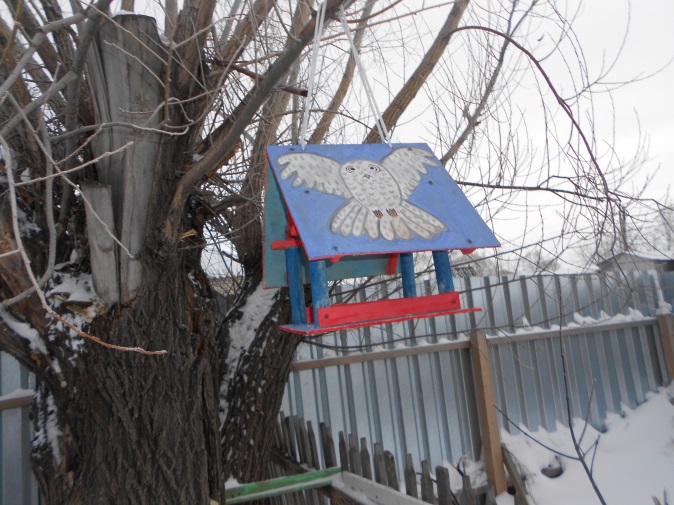 Наши традиции
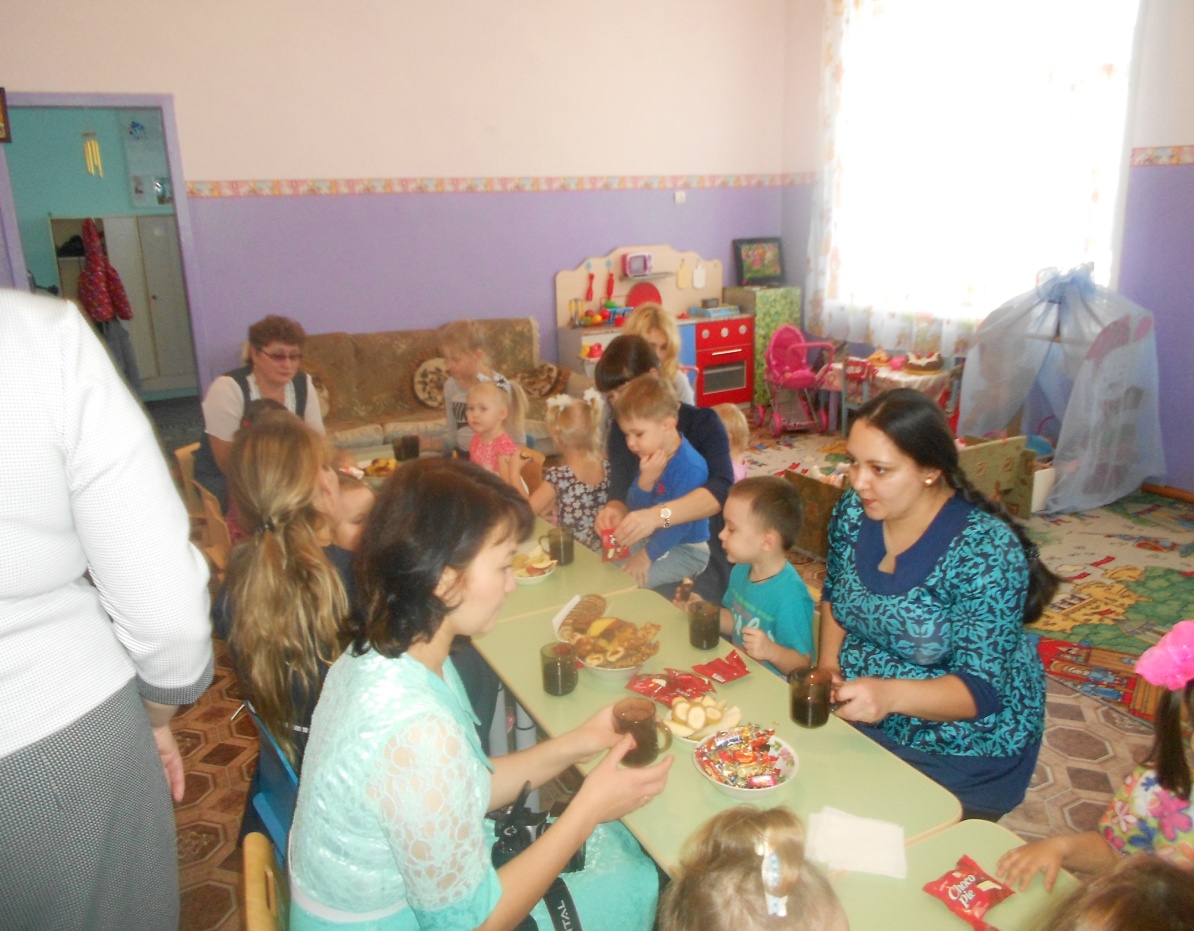 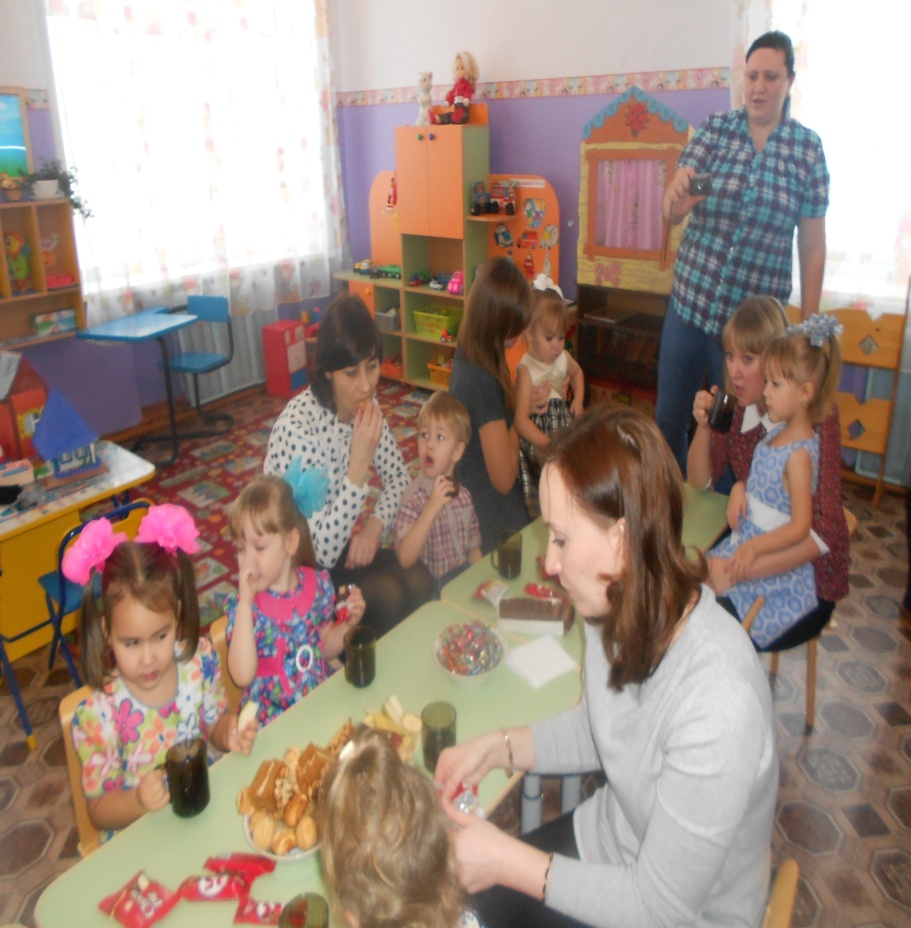 Полезные интернет - ресурсы
http://www.solnyshko.ee/ - Детский развлекательно-познавательный портал "Солнышко". 
http://www.lukoshko.net/ - Лукошко сказок. 
http://www.raskraska.ru/ - Раскраска. Интернет-студия Александра Бабушкина.
http://www.detskiysad.ru/ - Детский сад.ру.   Информационно-обозревательный ресурс, на страницах которого можно найти сведения о физическом развитии детей.
http://mbdou-4.edusite.ru – сайт ДОУ № 4
Литература
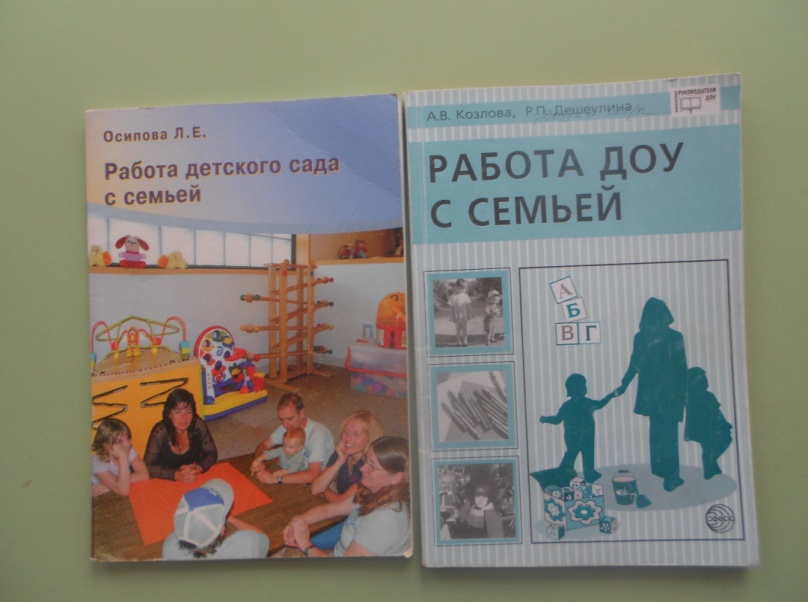 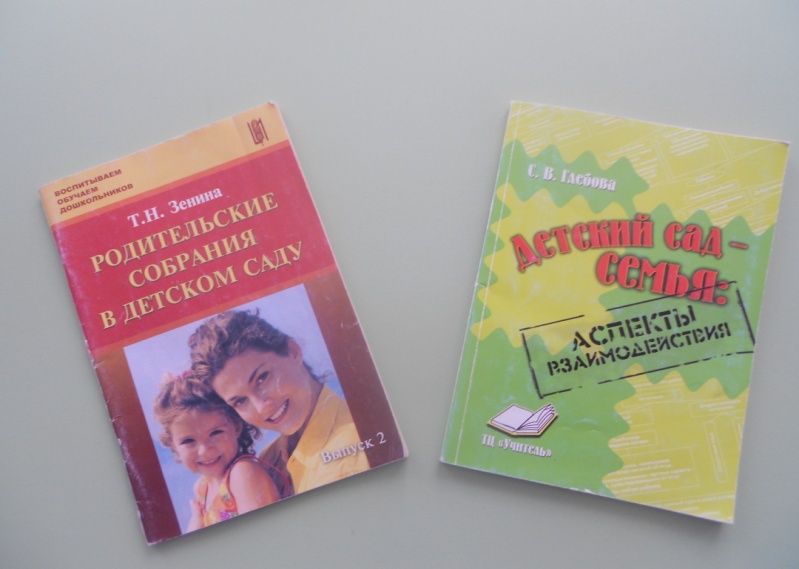 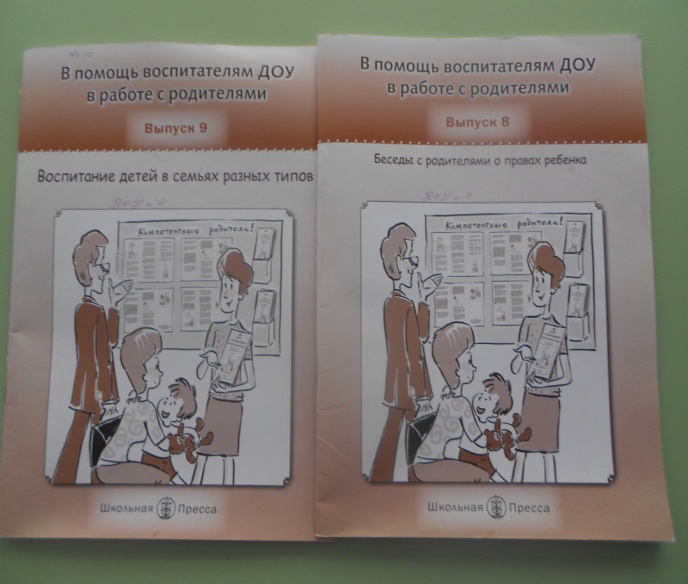 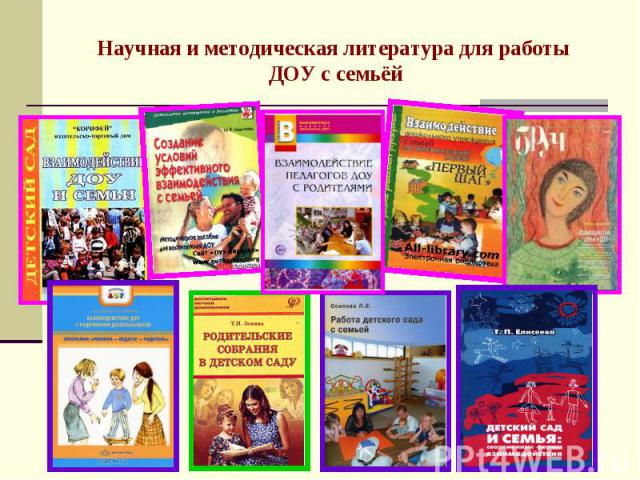 Спасибо за внимание!
Всем творческих успехов в работе!
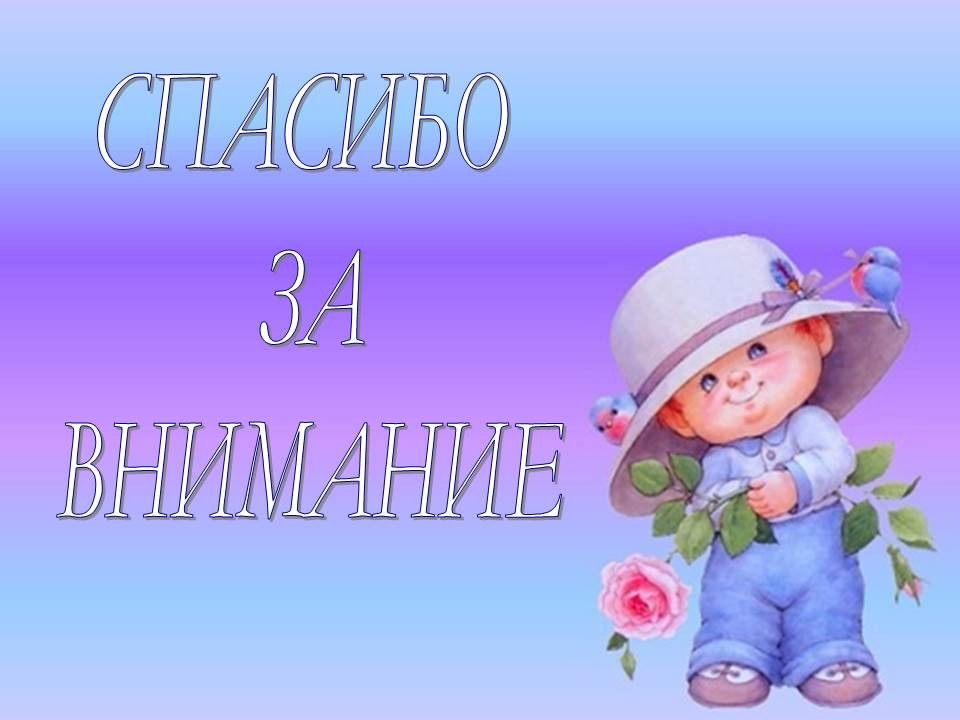